Основы программирования
Захаров Иван,
ДНК им. В.А. Витязевой
Массивы в С++
Массивы {
Массив - это структура однотипных данных, расположенная в памяти одним неразрывным блоком.
Размерность массива — это количество индексов, необходимое для однозначной адресации элемента в рамках массива. По количеству используемых индексов массивы делятся на:

Одномерные			Многомерные
Массив относится к структурам данных с произвольным доступом.
1
2
3
i
1
Одномерные
0
8
A[i]
-3
A[i] – обозначение элемента массива
, где i это индекс (порядковый номер) элемента массива
2
2
3
i,j
1
Двумерные
A[1][3]
0
8
1
-3
0
-3
2
8
A[i][j]– обозначение элемента массива
, где i это индекс cтроки, а j индекс столбца
Реализация в С++ {
Общий синтаксис:
T a[N], где T – некоторый тип,  а — имя одномерного массива, а N – это его размерность (кол-во элементов в массиве).
 Массив располагается в непрерывном отрезке памяти, под каждый элемент массива выделяется sizeof(T) байт, соответственно размер памяти, необходимой для размещения всего массива, равен N*sizeof(T) байт.
Нумерация массивов в С++ всегда начинается с 0!
Виды массивов {
Выделяют следующие виды массивов:

Статические			Динамические
Количество элементов может меняться во время выполнения программы
Содержат фиксированное кол-во элементов, которое задается до запуска программы
1
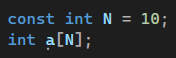 2
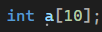 Инициализация одномерного массива {
Инициализация одномерных массивов в С++ бывает двух видов:




тип – тип элементов массива;
размер – количество элементов массива указанного типа;
список_значений – список значений инициализации элементов массива.
инициализация с заданием размера массива;
«безразмерная» инициализация.
тип имя_массива[размер] = { список_значений };
В безразмерных массивах размер массива определяется количеством элементов, которые описаны в список_значений.
Примеры инициализации
1
Массив a инициализирован с заданием размера.
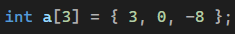 2
Массив b инициализирован на основе списка значений (безразмерные).
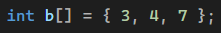 3
Инициализация массива a с клавиатуры.
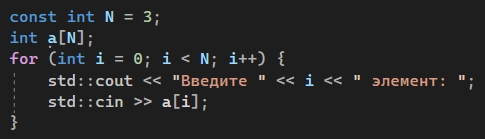 Если обратиться к элементу, которого не существует произойдет критическая ошибка!
Размер массива должен быть известен на этапе компиляции!
Вывод массива на экран
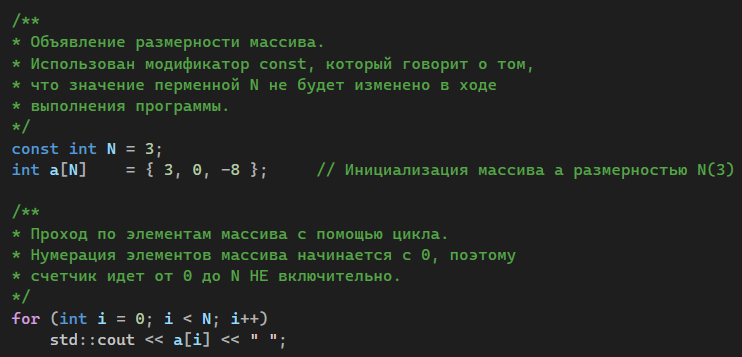 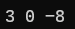 Вывод:
Символьные массивы {
Для символьных массивов можно использовать сокращенный вариант инициализации:

Пример. Инициализация символьного массива с именем str.


К символьным массивам применяются такие же правила, как и ко всем другим массивам.
char имя_массива[] = "строка";
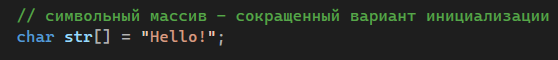 Пример №1. Массив из 10 целых НАТУРАЛЬНЫХ чисел вводится с клавиатуры. В случае, если введенное число не удовлетворяет критериям, необходимо повторить ввод. Найти максимальный элемент в массиве.
Базовые операции {
К базовым операциям, которые поддерживаются массивами, относят:
Traverse − вывод всех элементов массива по очереди на экран.
Insertion − вставка элемента по указанному индексу.
Deletion − удаляет элемент по заданному индексу.
Search − выполняет поиск элемента по заданному индексу или по значению.
Update − обновляет элемент по заданному индексу.
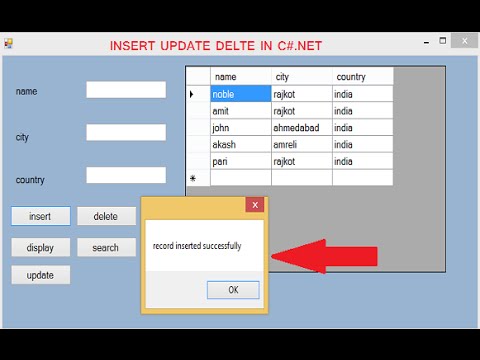 Insertion
Deletion
Сортировка {
Сортировка распределяет элементы в порядке, удобном для работы. Сортировка массива - это процесс распределения всех элементов массива в определенном порядке.
Выделяют множество различных алгоритмов сортировки, которые имеют разные показатели эффективности по памяти и времени.
В качестве наиболее простого и понятного в понимании варианта, разберем сортировку массива методом пузырька.
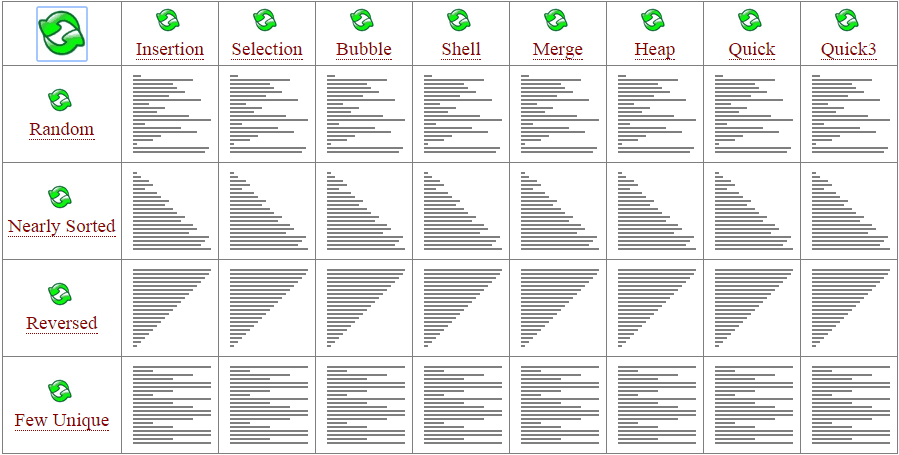 Сортировка пузырьком {
Сортировка пузырьком — один из самых известных алгоритмов сортировки. Здесь нужно последовательно сравнивать значения соседних элементов и менять числа местами, если предыдущее оказывается больше последующего. Таким образом элементы с большими значениями оказываются в конце списка, а с меньшими остаются в начале.
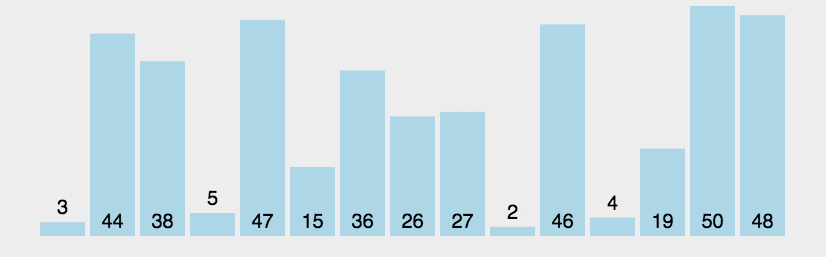 Источник: https://academy.yandex.ru/journal/osnovnye-vidy-sortirovok-i-primery-ikh-realizatsii
Пример
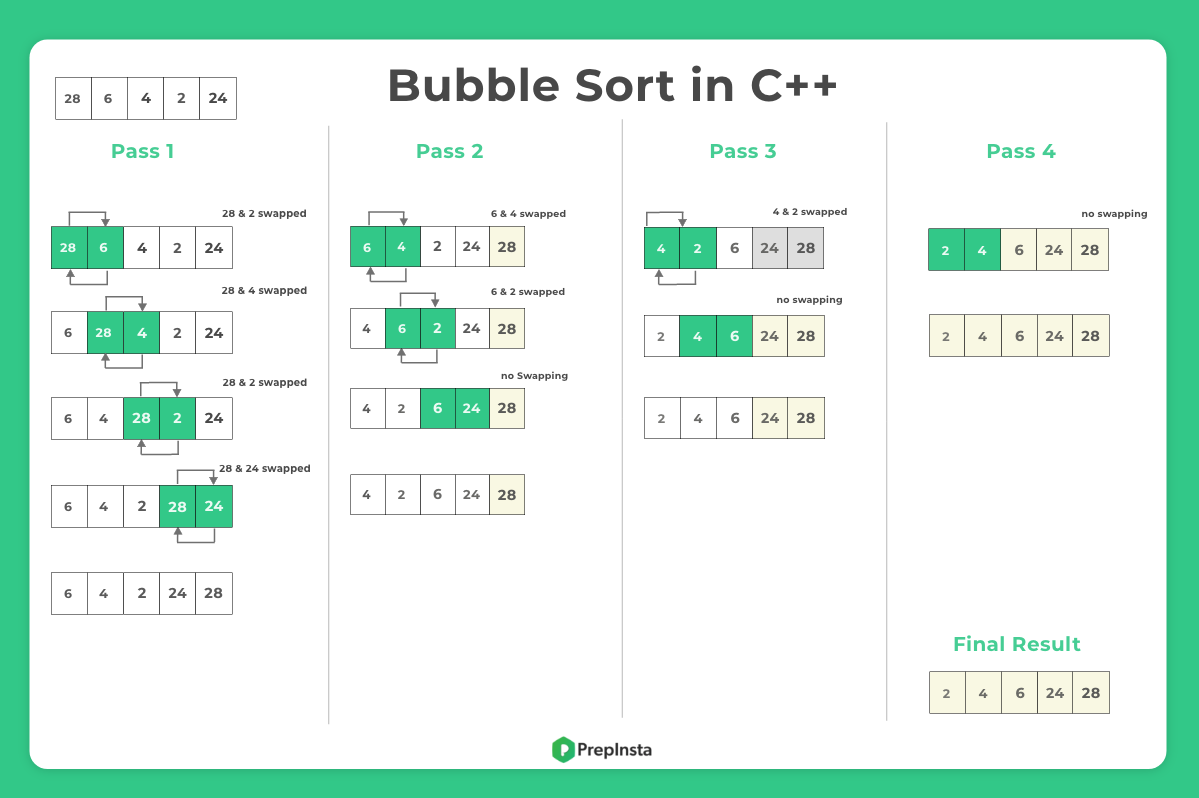 Источник: https://prepinsta.com/cpp-program/bubble-sort/
Реализация сортировки «пузырьком»
Вывод:
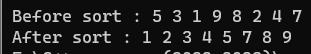 Границы цикла в первом случае будут N - 1, т.к. мы смотрим следующий элемент за i. Во втором цикле граница будет N - i - 1, т.к. при каждом следующем проходе у нас справа будет добавляться по одному уже отсортированному элементу (i на каждом проходе увеличивается на 1).
Переменная temp используется для того, чтобы поменять два элемента массива между собой местами. В качестве аналога можно использовать std::swap(пер. элемент, второй элемент).
Решаем задачи из файла «Циклы, одномерные массивы»

Местоположение: S:\K1\249\C++ courses\